MINE Erfaringer som trainee ved finnfjord AS
Anna Hatland
27 år
Sivilingeniør i energi, klima og miljø (geofysiker), UiT
Trainee (prosessingeniør) siden juni 2015
Finnfjord AS
Produksjon av FeSi
CO2
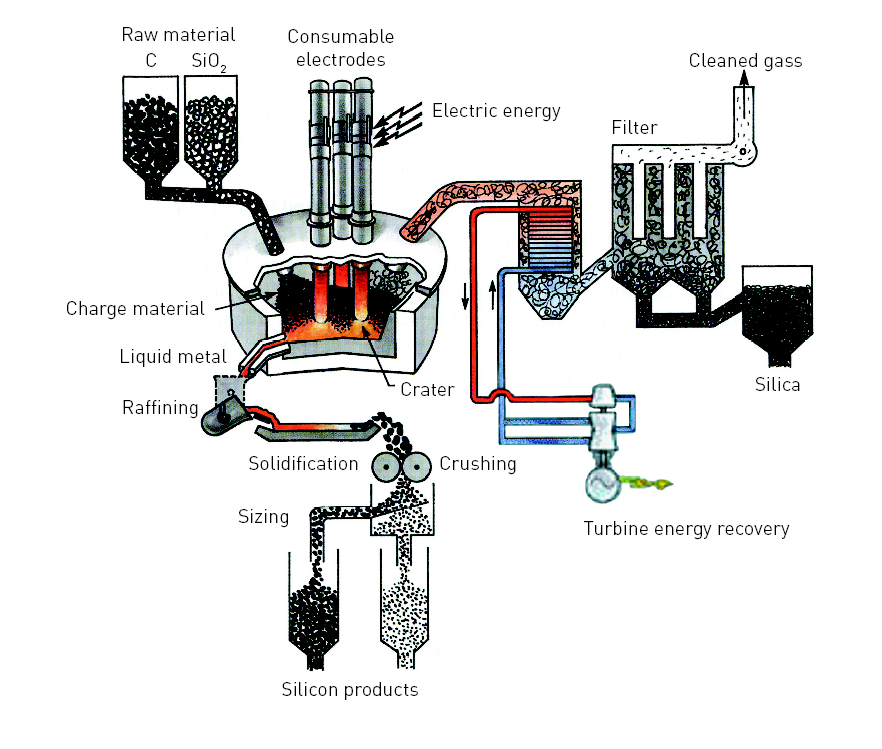 Betong
Silica
Stål
FeSi
+ algeprosjekt
[Speaker Notes: * CO2  Fotosyntese]
Produksjon av FeSi
CO2
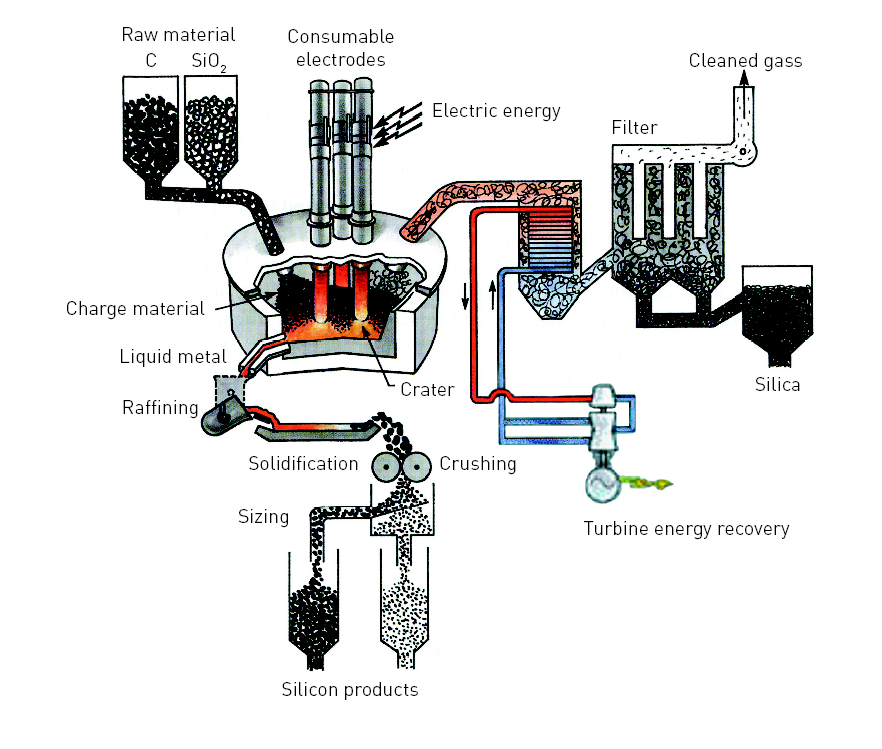 Betong
Silica
Stål
FeSi
+ algeprosjekt
[Speaker Notes: * CO2  Fotosyntese]
Produksjon av FeSi
CO2
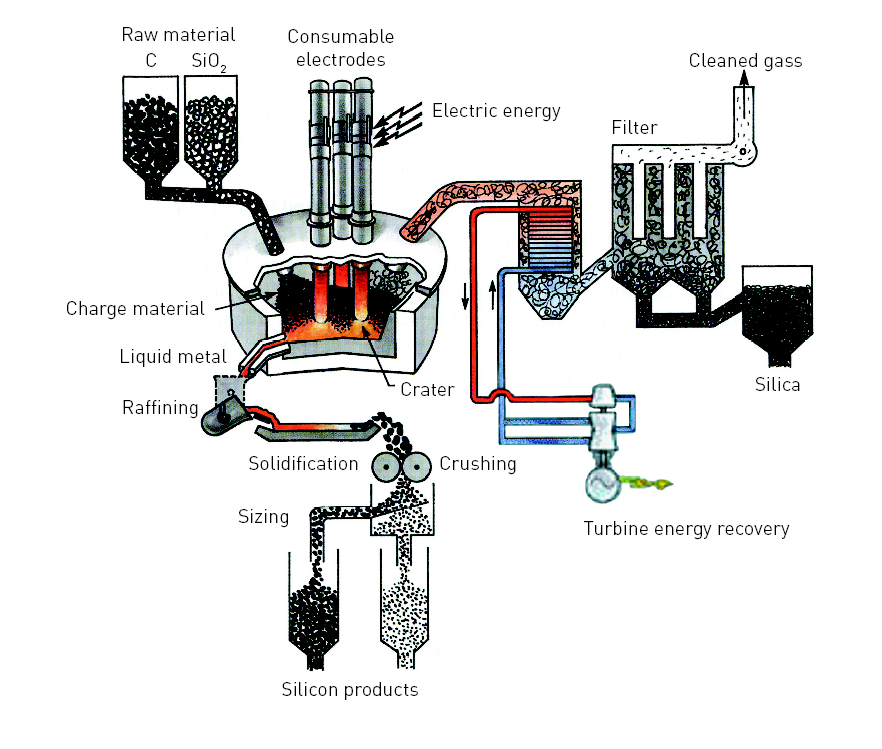 Betong
Silica
Stål
FeSi
+ algeprosjekt
[Speaker Notes: * CO2  Fotosyntese]
Produksjon av FeSi
CO2
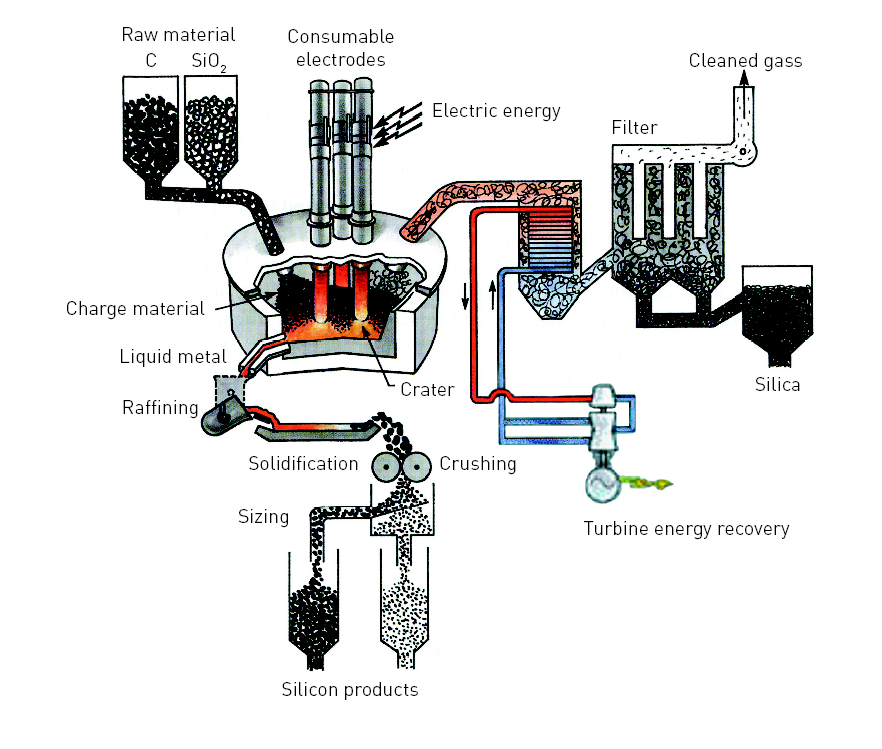 Betong
Silica
Stål
FeSi
+ algeprosjekt
[Speaker Notes: * CO2  Fotosyntese]
Produksjon av FeSi
CO2
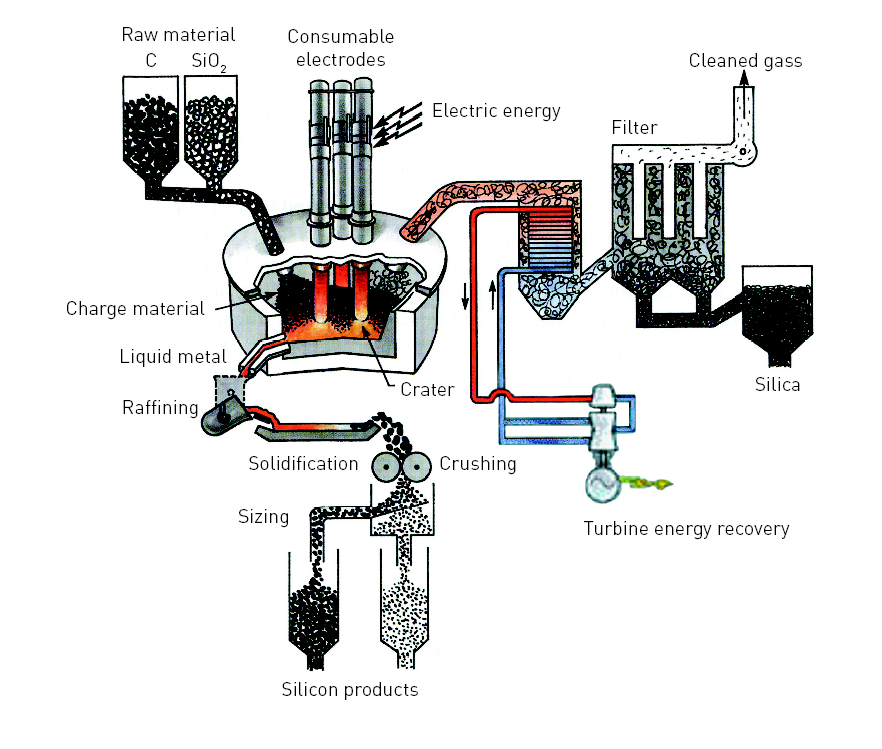 Betong
Silica
Stål
FeSi
+ algeprosjekt
[Speaker Notes: * CO2  Fotosyntese]
Produksjon av FeSi
CO2
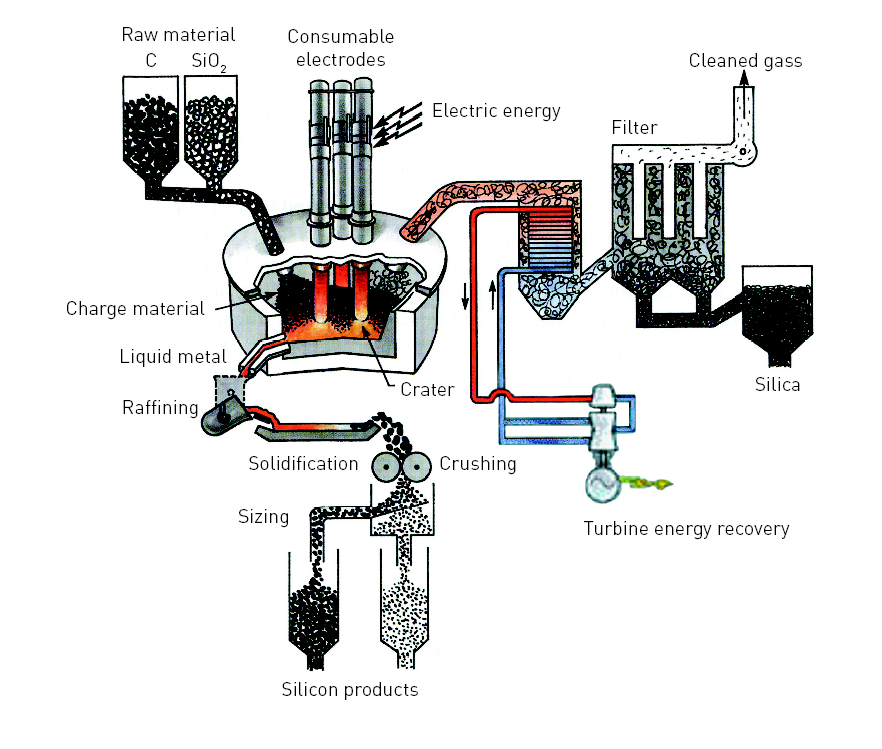 Betong
Silica
Stål
FeSi
+ algeprosjekt
[Speaker Notes: * CO2  Fotosyntese]
Produksjon av FeSi
CO2
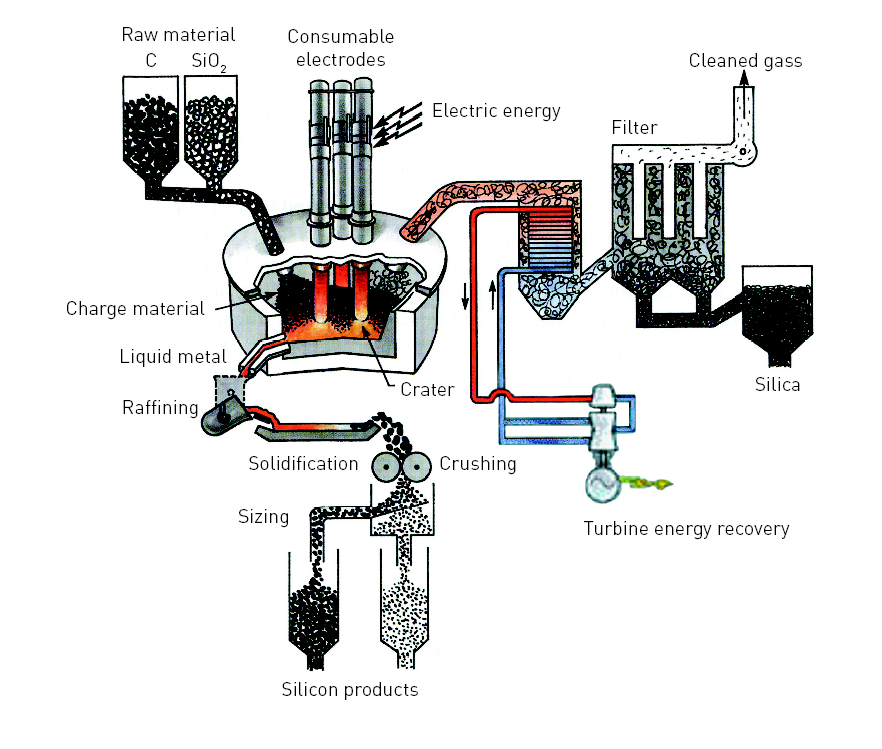 Betong
Silica
Stål
FeSi
+ algeprosjekt
[Speaker Notes: * CO2  Fotosyntese]
Fordeler med å være trainee
Unik mulighet til å starte karrieren (to års ansettelse). Tilbud om fast jobb.

Nettverk via Profilgruppa: Mentor og næringslivstopper.

Sosialt nettverk, reiser, samlinger.

Mange søkere (pga. traineer).

Traineer er sterke ressurser (sjef).

Man blir attraktiv på arbeidsmarkedet pga. man skaffer seg variert arbeidserfaring.

Verdt å satse på!